Title of the section : Homepage
Screen ID: Introduction
-
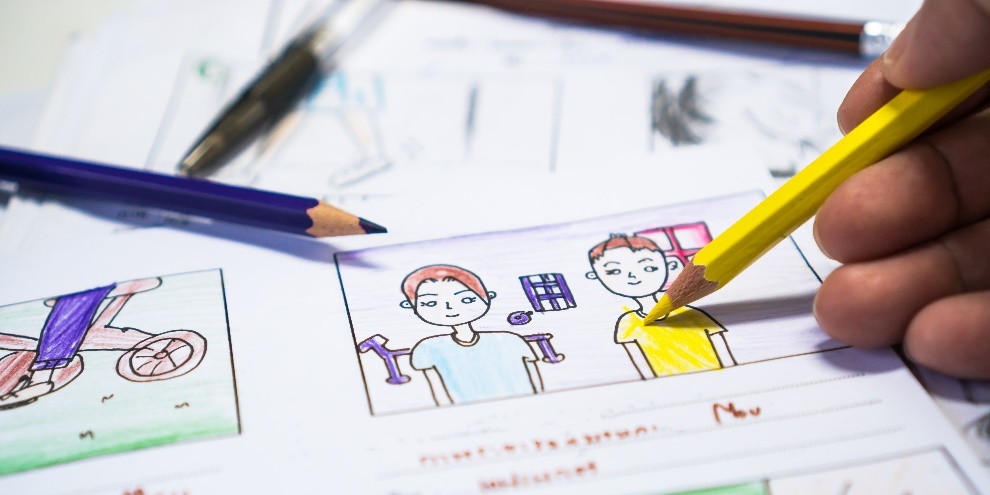 Storyboarding for e-learnigs
START THE MODULE
In this module we will find out what a storyboard is, why create one for our e-learning courses and how to do it. 
To get started, click on "Start the module".
The chapters of the module are also displayed here by the authoring tool.
Button «  Start the module  »
1
Storyboarding for e-learnings